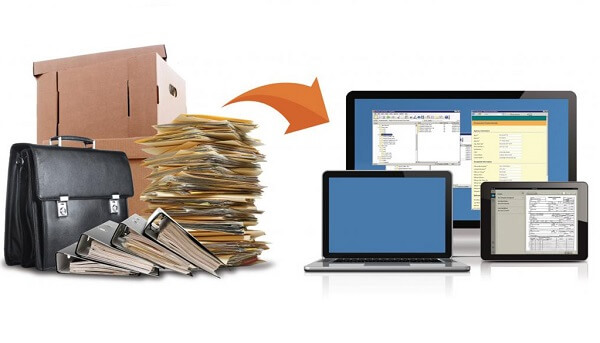 Департамент государственных доходов по г.Алматы
Комитета государственных доходов
Министерства финансов Республики Казахстан
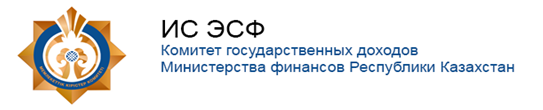 Регистрация в ИС ЭСФ, виртуальный склад.
Кто должен выписывать электронные?
Кто должен выписывать электронные?
В каких случаях можно выписывать счет-фактуру на бумажном носителе?
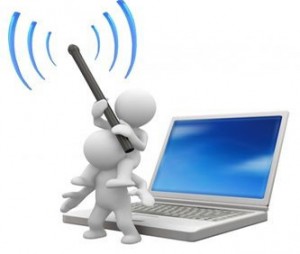 Случаи, когда : 
по месту нахождения отсутствуют сети телекоммуникаций общего пользования;

подтвержденные технические ошибки в ИС ЭСФ.
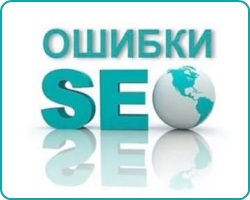 Технические ошибки могут быть подтверждены при официальном обращении на адрес технической службы поддержки ИС ЭСФ - ESFSD@mgd.kz.
В каких случаях выписка электронной счет-фактуры не требуется?
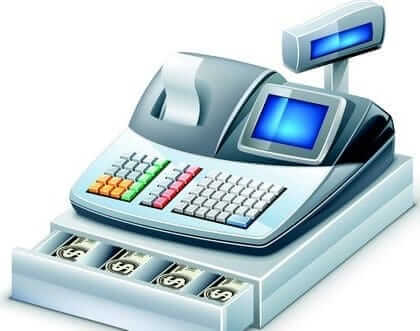 На основании пункта 13 статьи 412 Налогового кодекса РК выписка счет фактуры не требуется в случаях:
1) реализации товаров, работ, услуг, расчеты за которые осуществляются:
Наличными деньгами с представлением покупателю чека ККМ и (или) через терминал оплаты услуг;

С применением оборудования (устройства), предназначенного для осуществления платежей с использованием платежных карточек;
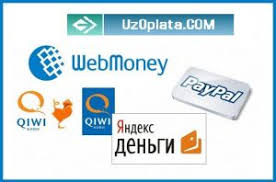 2) реализации товаров, работ, услуг физическим лицам, расчеты за которые осуществляются электронными деньгами или с использованием средств электронного платежа;
3) осуществления расчетов через банки второго уровня, оператора почты за предоставленные физическому лицу коммунальные услуги, услуги связи;
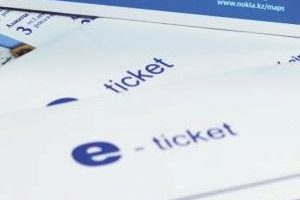 4) при оформлении перевозки пассажира на железнодорожном или воздушном транспорте проездным билетом на бумажном носителе, электронным билетом или электронным проездным документом;
5) безвозмездной передачи товара физическому лицу, не являющемуся ИП или лицом, занимающимся частной практикой;
6) оказания услуг, предусмотренных статьей 397 налогового Кодекса (по финансовым операциям, освобожденным от налога на добавленную стоимость).
Сроки выписки электронных счет-фактур
Счета-фактуры нужно выписывать в течение 15 календарных дней после даты совершения оборота по реализации.
Предусмотрены ситуации, для которых установлены иные сроки выписки:
20 календарных дней после даты совершения оборота — в случае вывоза товаров с помещением под таможенную процедуру экспорта;
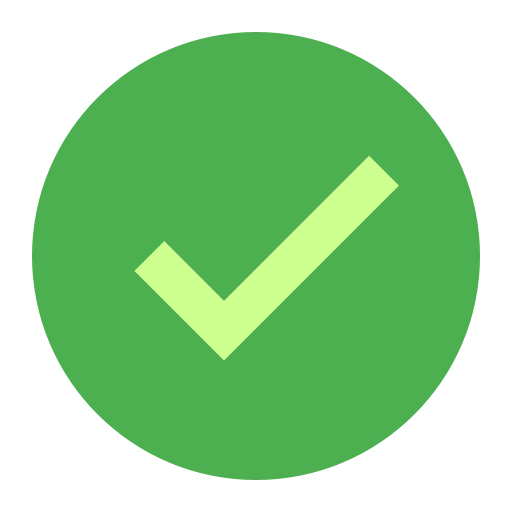 до 20 числа следующего месяца, на который приходится дата совершения оборота по услугам:
— коммунальным (энергия, вода, свет, газ, связь);
— по перевозке на железнодорожном и воздушном транспорте;
— по договору экспедиции;
— по перевозке грузов по системе магистральных трубопроводов;
— оператора вагонов (контейнеров);
— системные услуги;
— по предоставлению кредита (займа, микрокредита);
— облагаемых НДС банковских операций.
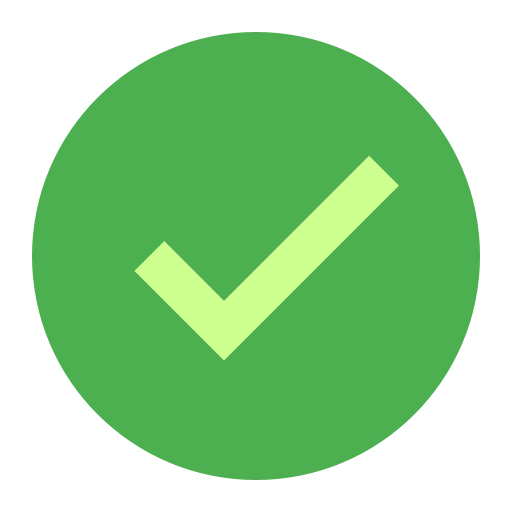 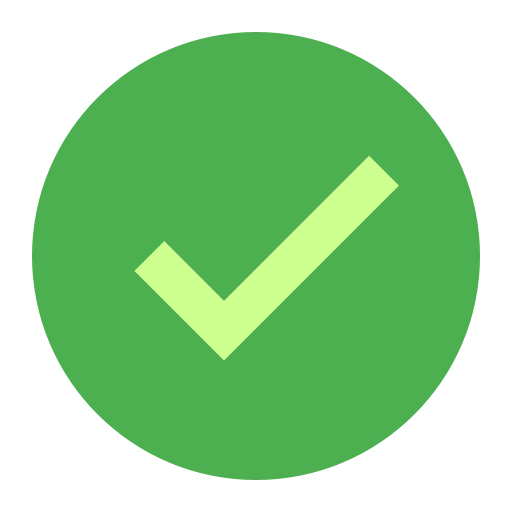 до 20 числа месяца, следующего за налоговым периодом — при реализации импортером товаров, ввезенных с территории ЕАЭС на территорию РК;
до 20 числа месяца, следующего за кварталом, по итогам которого выписывается счет-фактура при передаче имущества в финансовый лизинг в части начисленной суммы вознаграждения – по итогам календарного квартала;
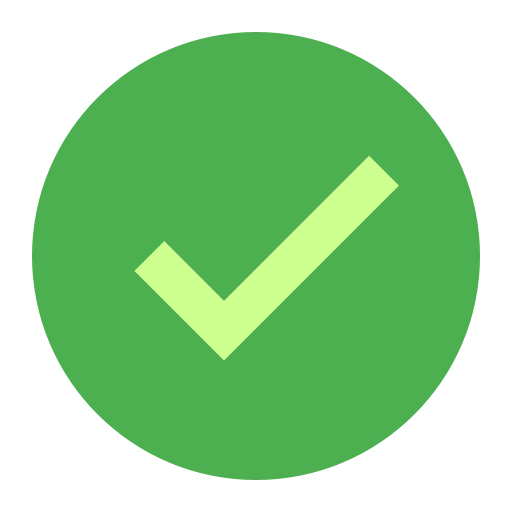 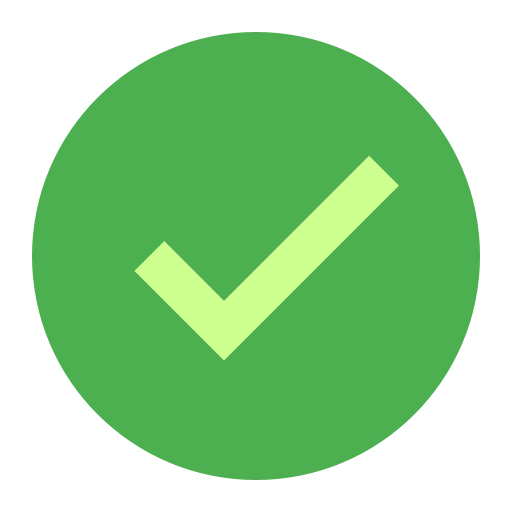 5 лет – в случаях, указанных в подпунктах 1 – 4 п.13 ст. 412 НК РК, когда не требуется выписка счёта-фактуры (обязаны выписать по требованию покупателя).
Административная ответственность
Статья 280-1 КоАП РК.
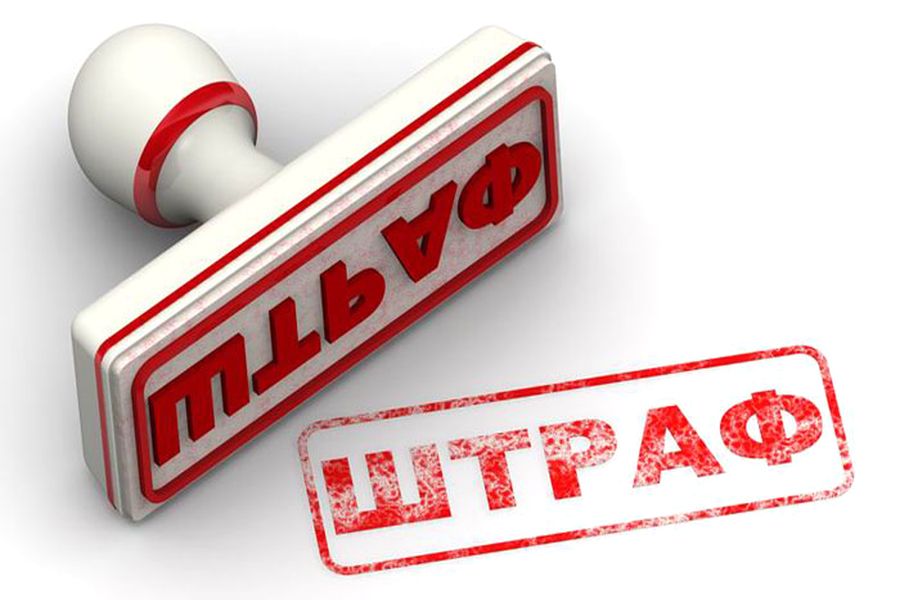 За не выписку ЭСФ:
По части 1 - влечет предупреждение.
По части 2 - влечет штраф: 
малый бизнес – 40 МРП;
средний бизнес – 100 МРП;
крупный бизнес – 150 МРП.
За несвоевременную выписку ЭСФ:
По части 3 -  влечет предупреждение.
По части 4 - влечет штраф: 
малый бизнес – 20 МРП;
средний бизнес – 50 МРП;
крупный бизнес – 100 МРП.
Изменения в правилах выписки счета-фактуры в электронной форме
Приказом министра финансов РК от 22 апреля 2019 года № 370 утверждены новые Правила.
В строке «Свидетельство плательщика НДС» дополнена строка «Структурное подразделение юридического лица-нерезидента».
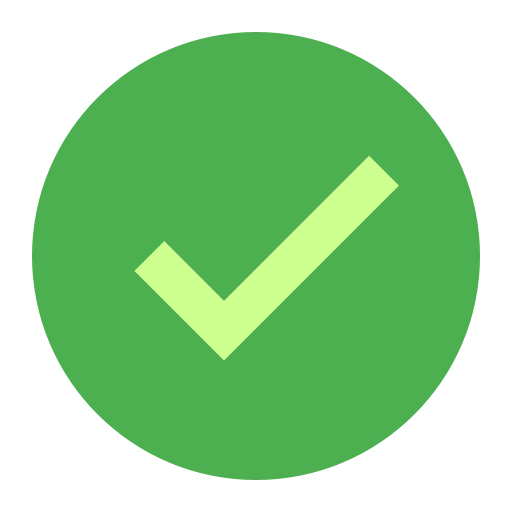 В строке «Категория получателя» , уточнено, что отметка в ячейке «J» делается в случае, если получателем является физическое лицо, которому реализован товар, если оплата также была произведена электронными деньгами, или с использованием средств электронного платежа, или в счет заработной платы.
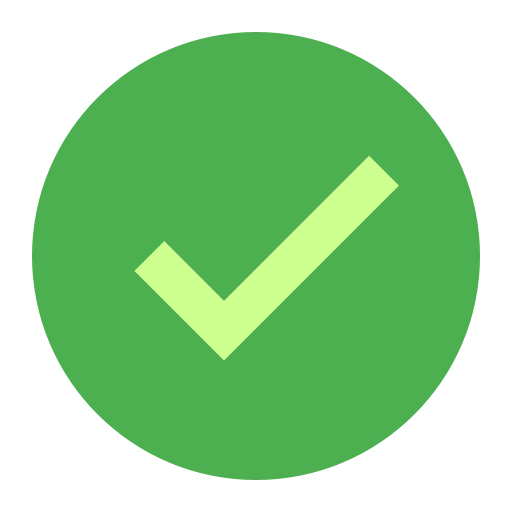 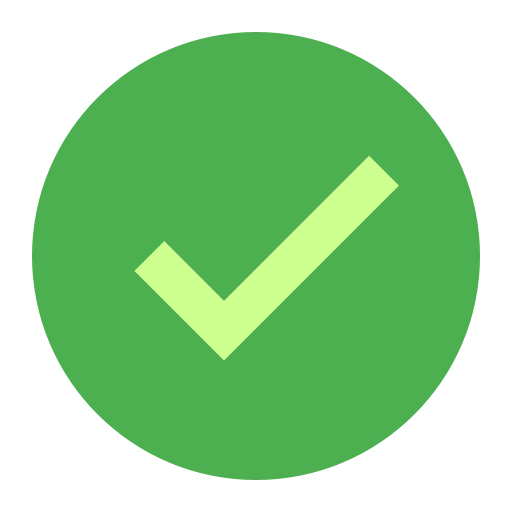 В графе «Признак происхождения товара, работ, услуг» уточнено, что признак происхождения товара, работ, услуг «5» указывается в случае реализации товара, не относящегося к Признакам «1», «2», «3», «4», а также при реализации здания, сооружения или земельного участка.
Изменения в правилах выписки счета-фактуры в электронной форме
В графе «Ставка НДС» при выписке ЭСФ по реализованным товарам, работам, услугам, местом реализации которых не является Республика Казахстан, должна указываться отметка «Без НДС - не РК».
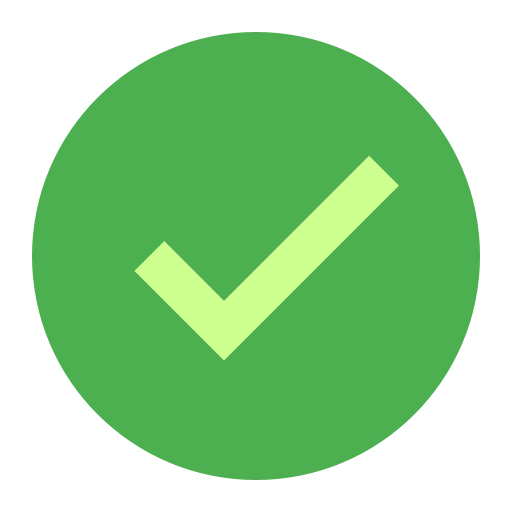 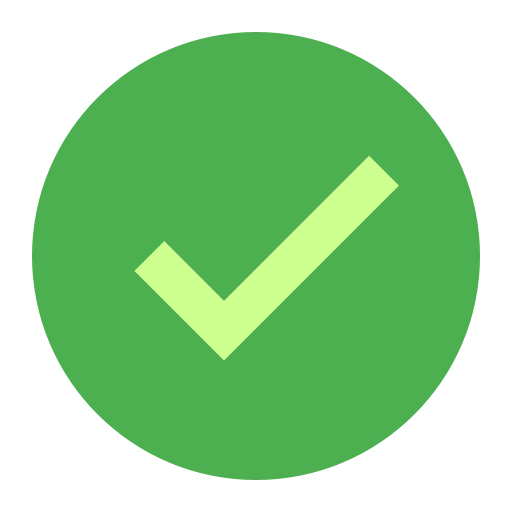 В графе «№ Декларации на товары, заявления о ввозе товаров и уплате косвенных налогов, СТ-1 или СТ-KZ»
В параграфе «Особенности выписки ЭСФ при реализации товаров физическим лицам» дополнен следующими положениями: выписка ЭСФ физическим лицам производится также при реализации своим работникам в счет заработной платы товара, ранее учтенного в качестве основного средства в бухгалтерском учете. Данные положения применяются к товарам как включенным в перечень, так и не включенным в перечень.
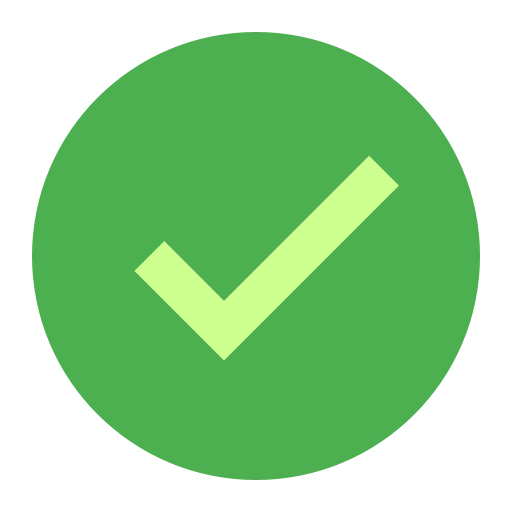 Изменения в правилах выписки счета-фактуры в электронной форме
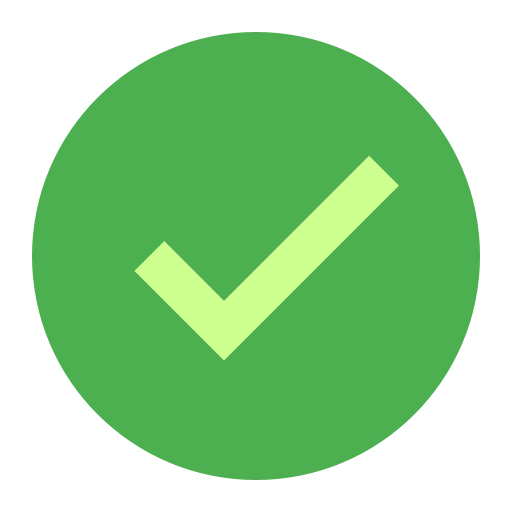 Правила дополнены новым параграфом «Особенности выписки ЭСФ при реализации товаров через модуль «Виртуальный склад»
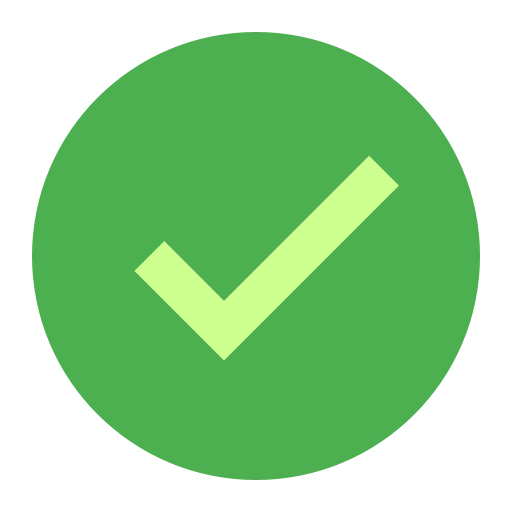 Правила дополнены новым параграфом «Особенности выписки ЭСФ при передаче имущества в финансовый лизинг»
Статистика зарегистрированных плательщиков НДС в ИС ЭСФ по г.Алматы
Виртуальный склад
Модуль «Виртуальный склад» (далее – ВС) ИС ЭСФ создается с целью систематизации учета товаров, автоматического подсчета остатков и автоматизации бизнес-процесса оприходования импортированных товаров. В ВС ИС ЭСФ будет храниться информация о товарах на физических складах налогоплательщиков, а также все электронные документы, которыми производится приход товара на ВС, перемещение и списание товара с Виртуального склада.
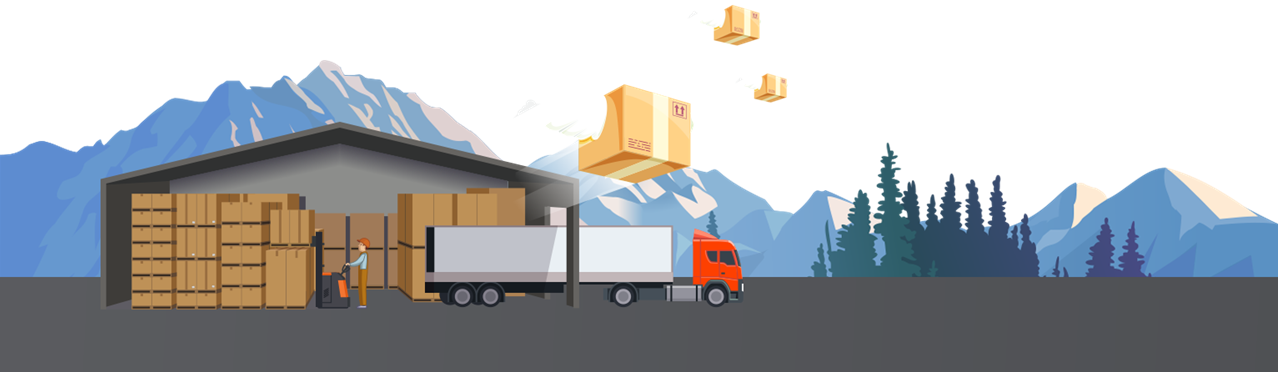 ПРИНЦИПЫ РАБОТЫ МОДУЛЯ «ВИРТУАЛЬНЫЙ СКЛАД»
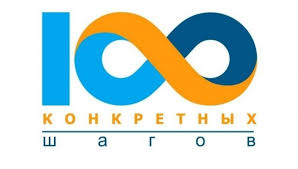 Внедрения модуля «Виртуальный склад» обеспечит исполнение 39 шага Плана нации и направлено на решение вопросов цифровизации бизнес-процессов сквозного контроля перемещения товаров.
Департамент государственных доходов по г.Алматы
Комитета государственных доходов
Министерства финансов Республики Казахстан
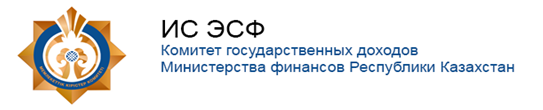 Полезная информация
 Правила выписки ЭСФ, справочную информацию по системе ИС ЭСФ можно получить на портале www.esf.gov.kz
 
 Сайт Комитета государственных доходов МФ РК www.kgd.gov.kz
 
Сайт Департамента государсвтенных доходов г.Алматы www.almaty.kgd.gov.kz
 
Интернет-блог Председателя Комитета государственных доходов Республики Казахстан www.blogs.egov.kz
 
Телефон доверия Департамента государственных доходов 
г.Алматы 8 (727) 380-01-01
 
Служба поддержки по следующим электронным адресам: esfsupport@osdkz.com,  esfsupport@itesa.kz, esfsd@mgd.kz 

Телефон службы поддержки 8 (717) 272-73-20
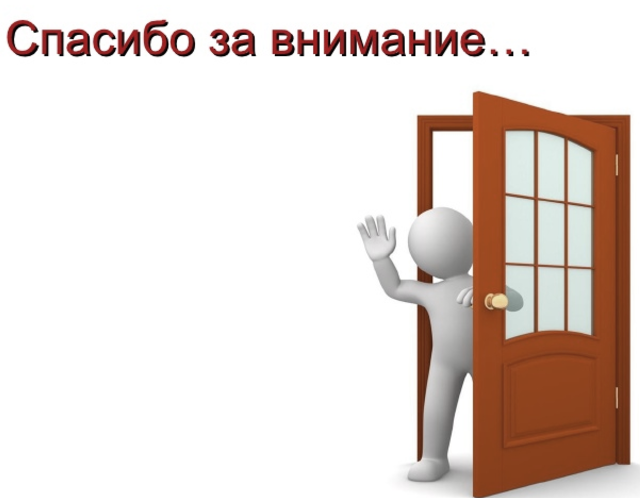